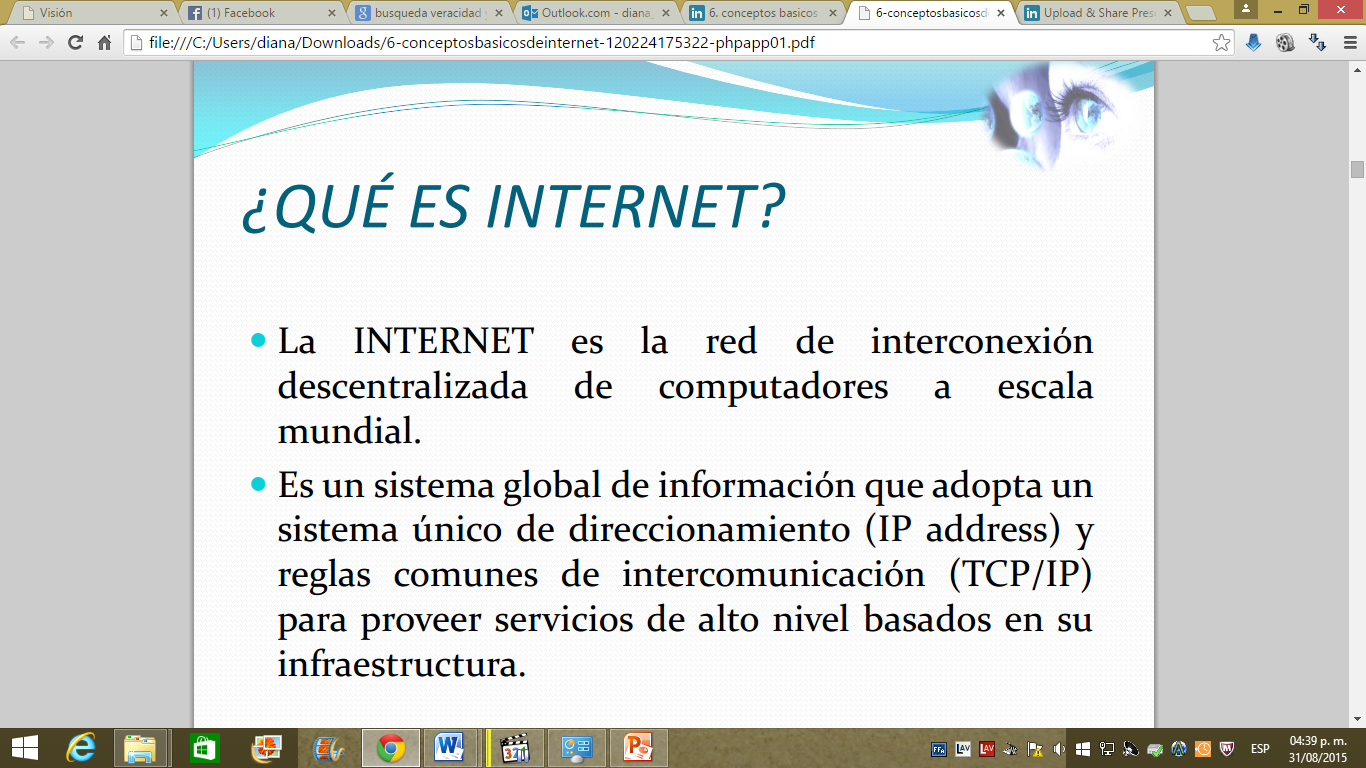 Conceptos  básicos
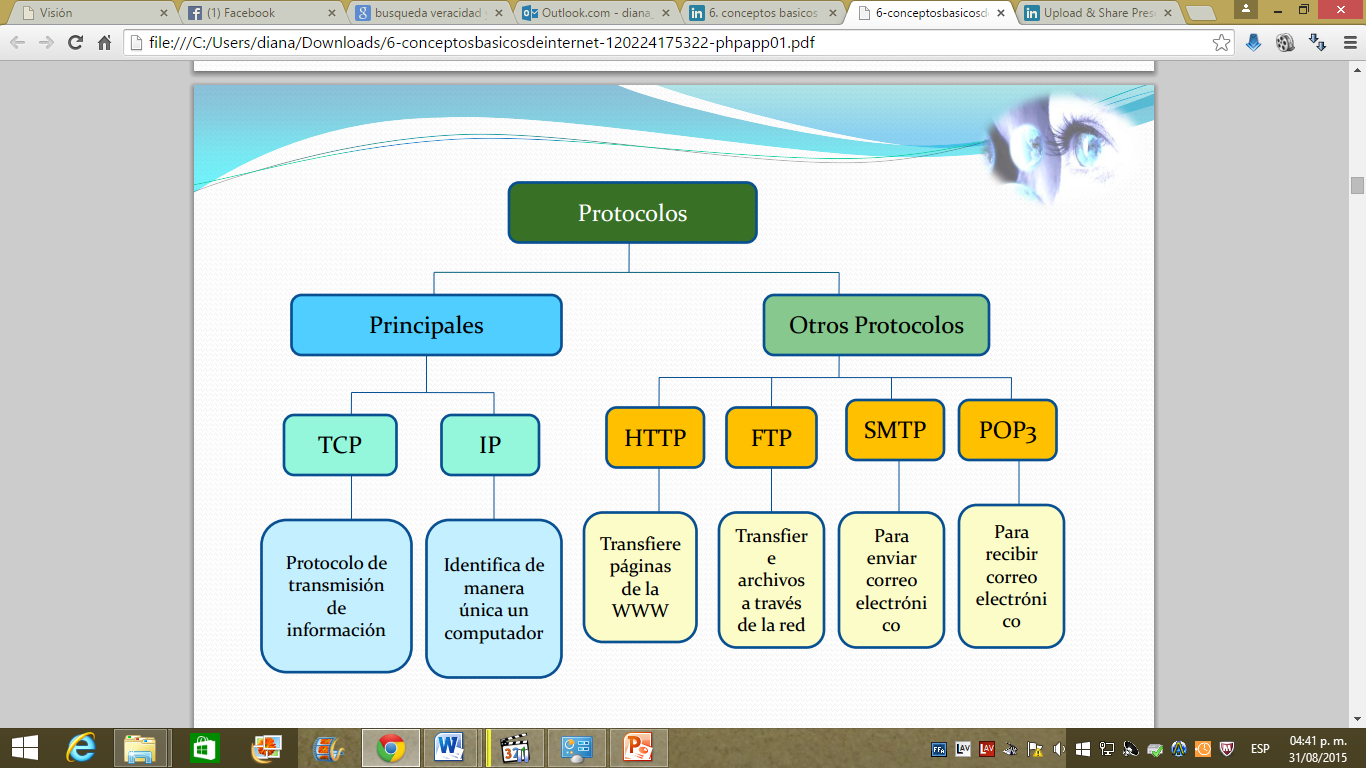 la comunicación de datos a través de paquetes conmutados
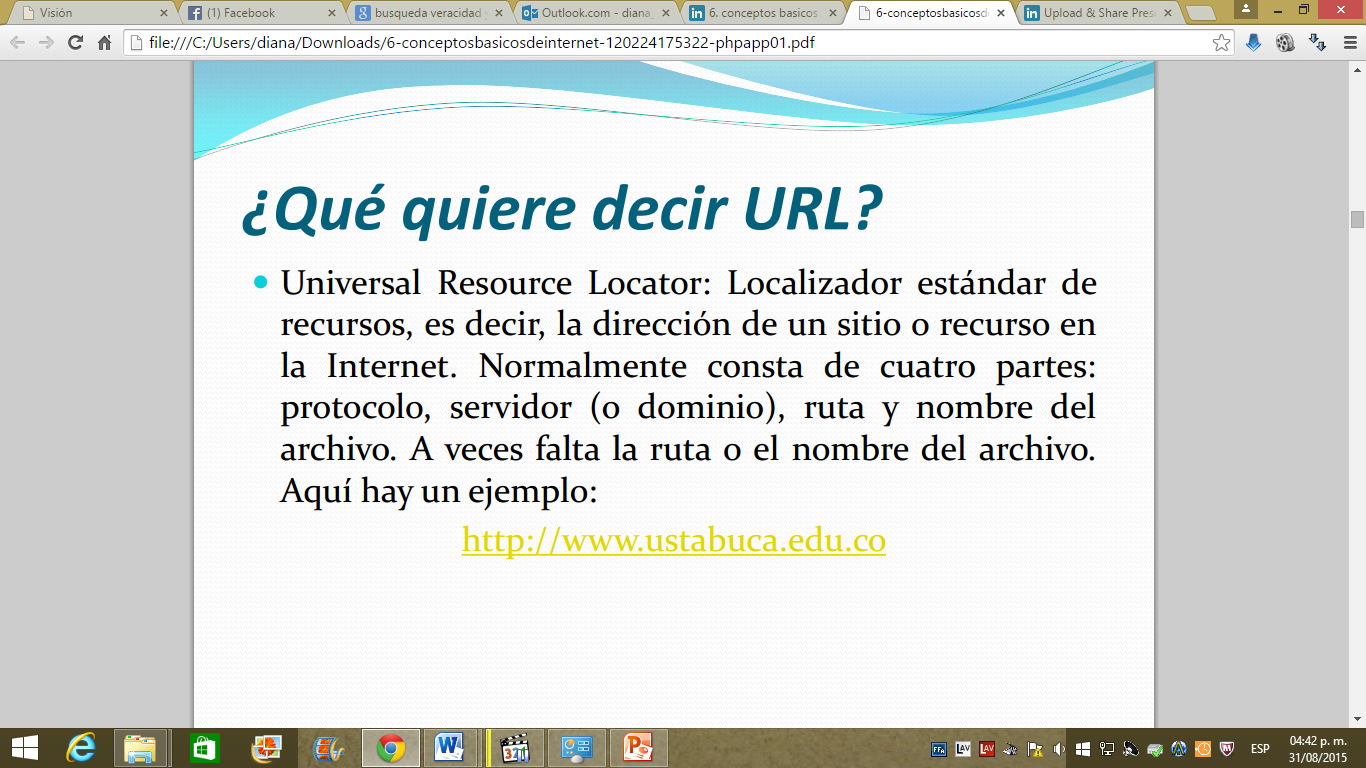 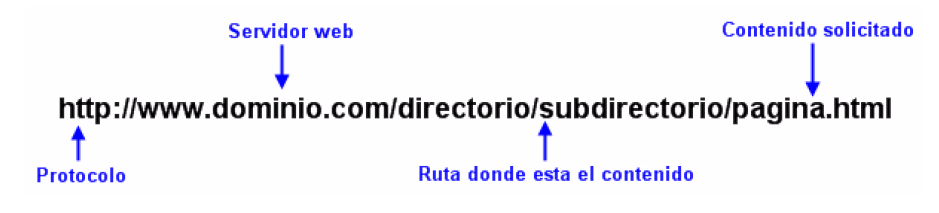 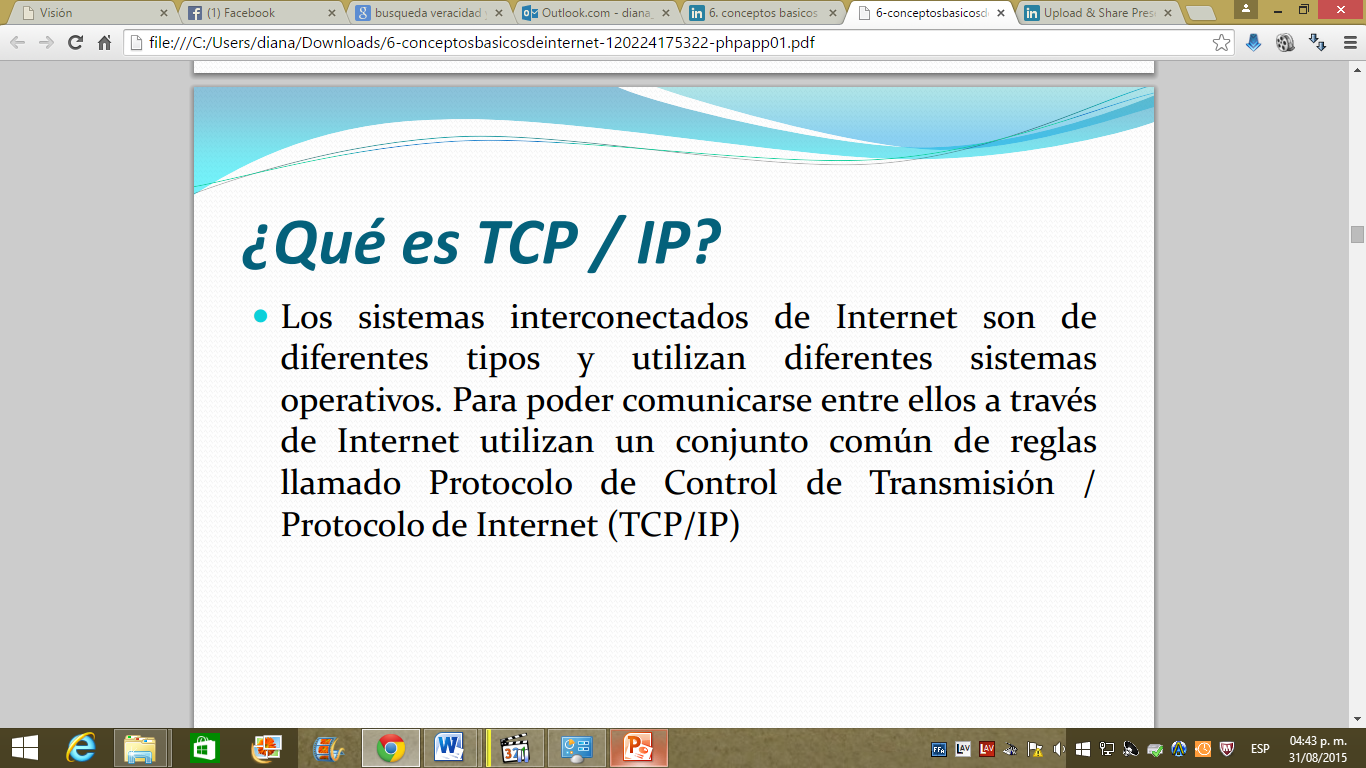 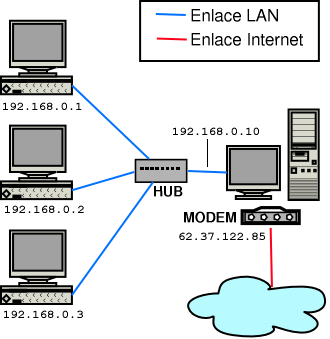 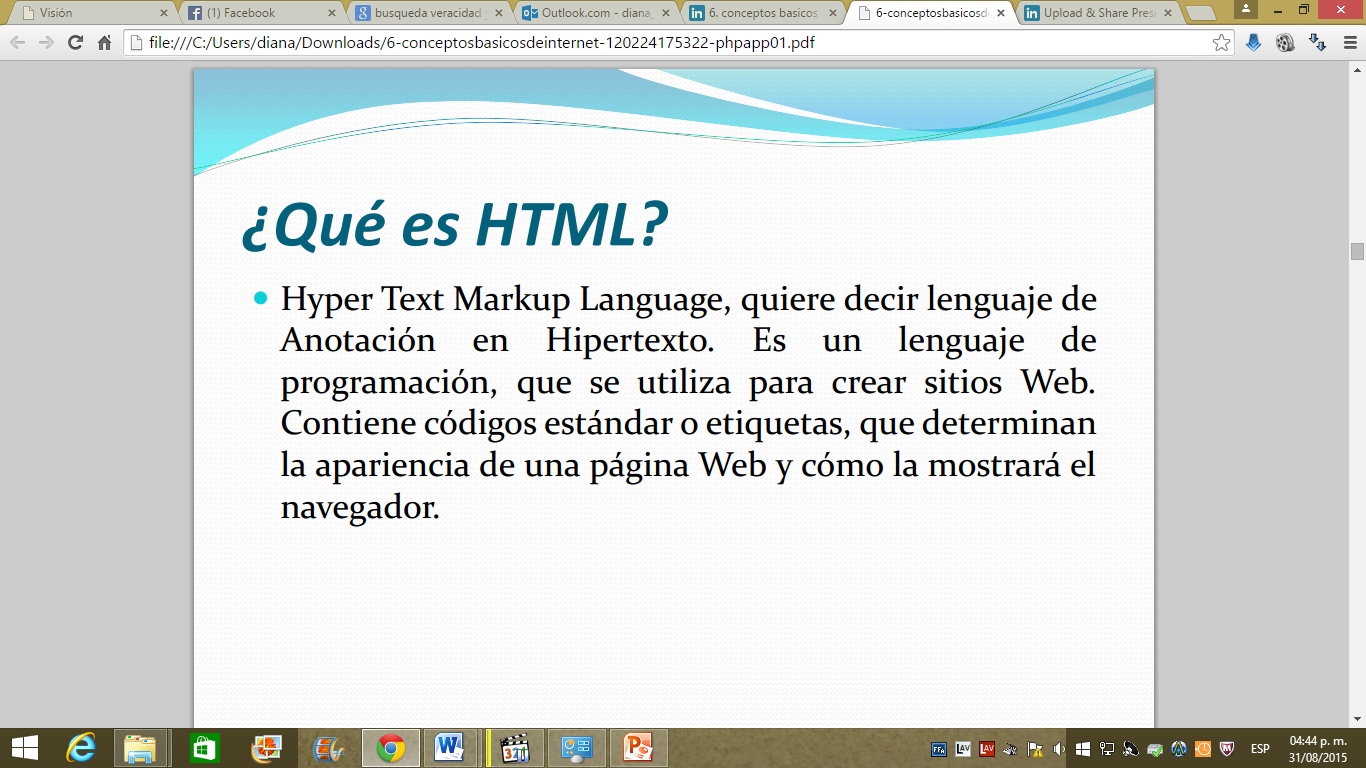 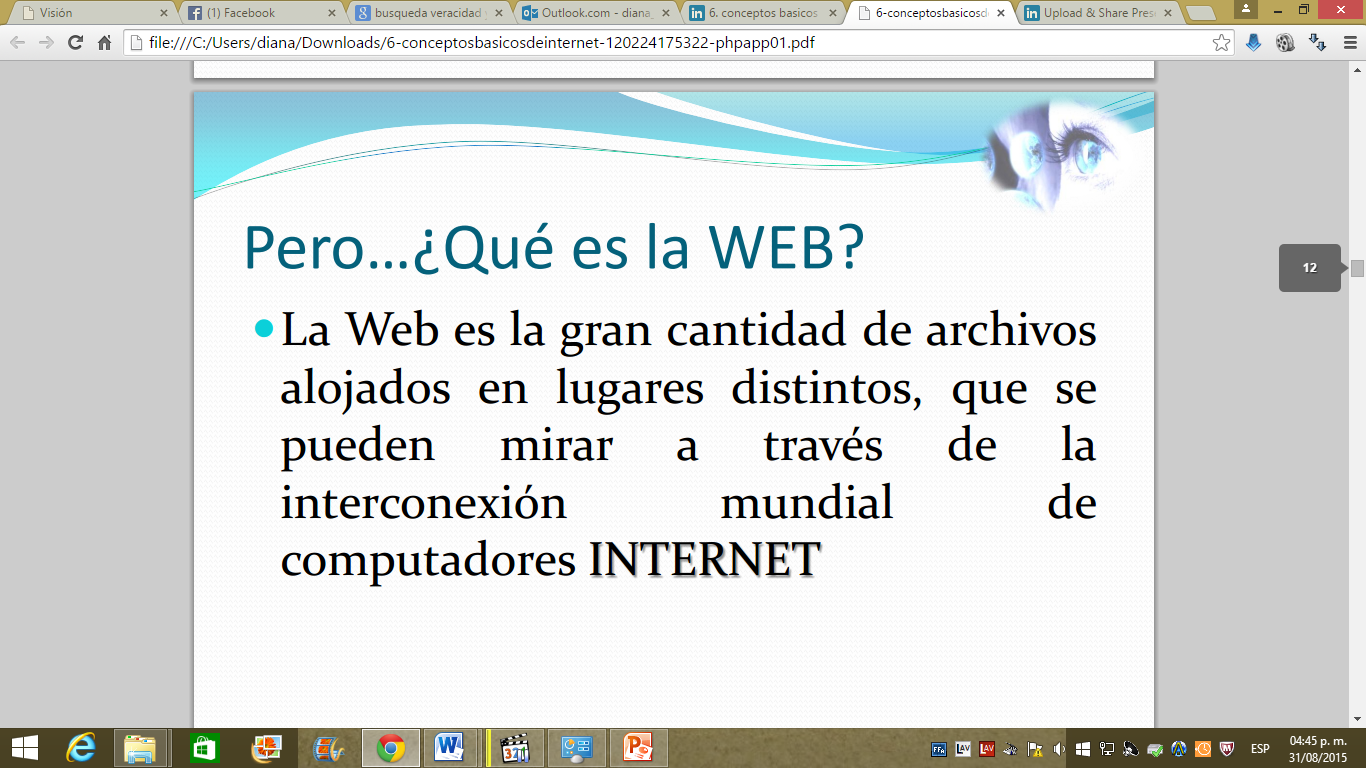 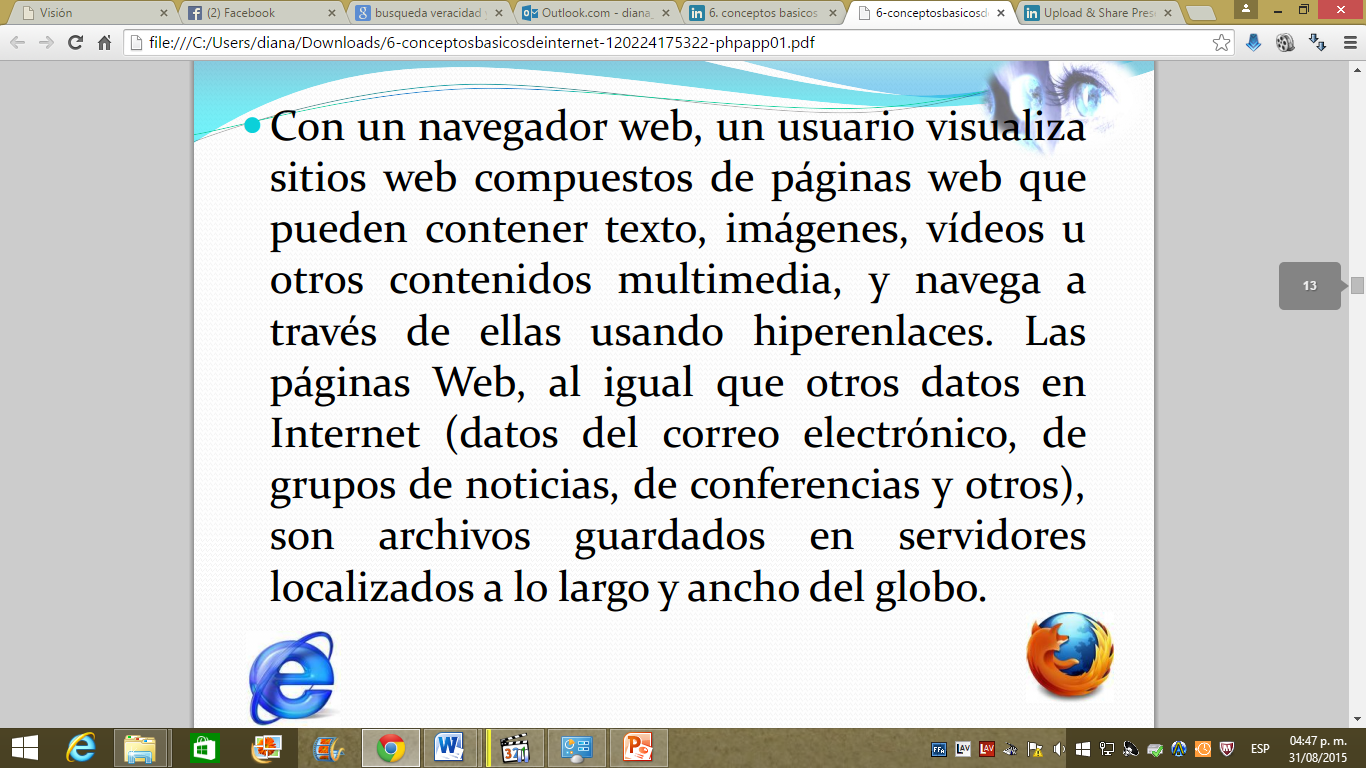 Buscadores: sistema informático que busca archivos almacenados en servidores web
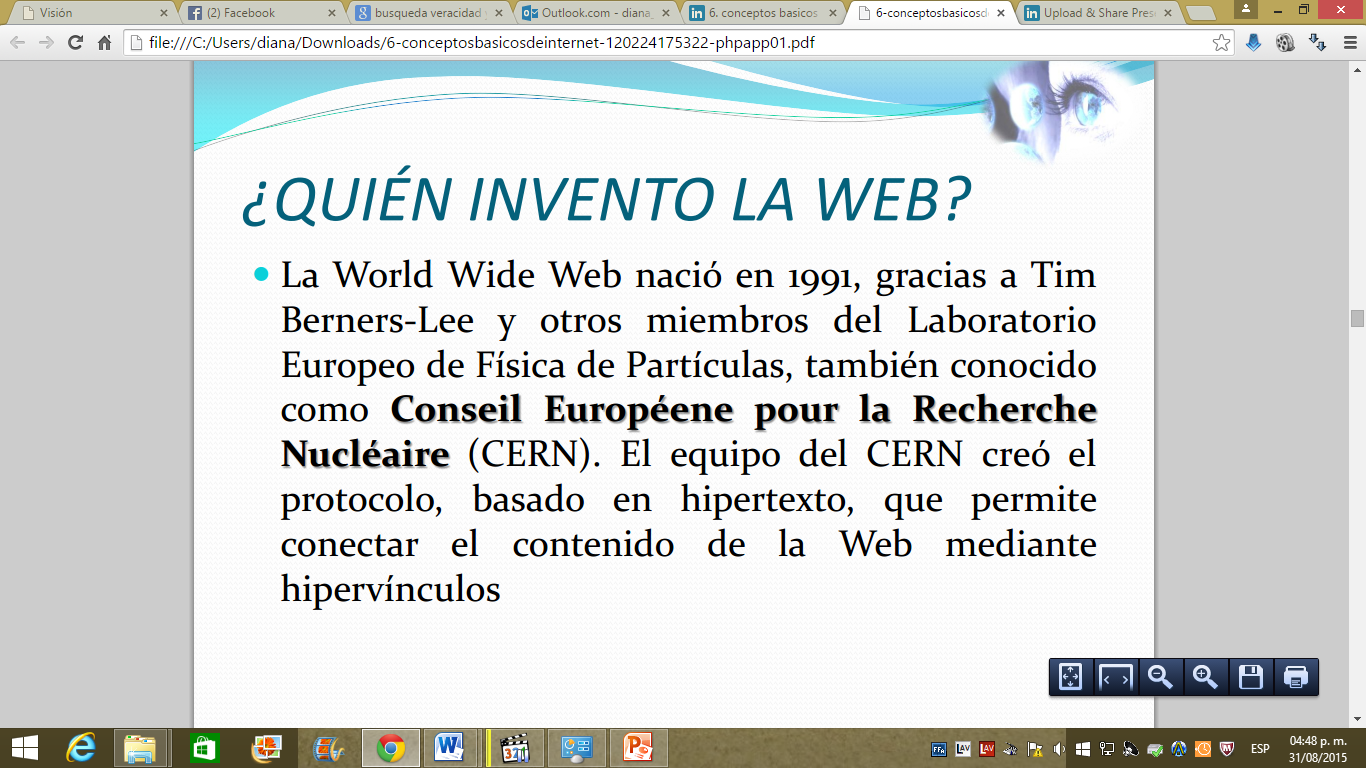 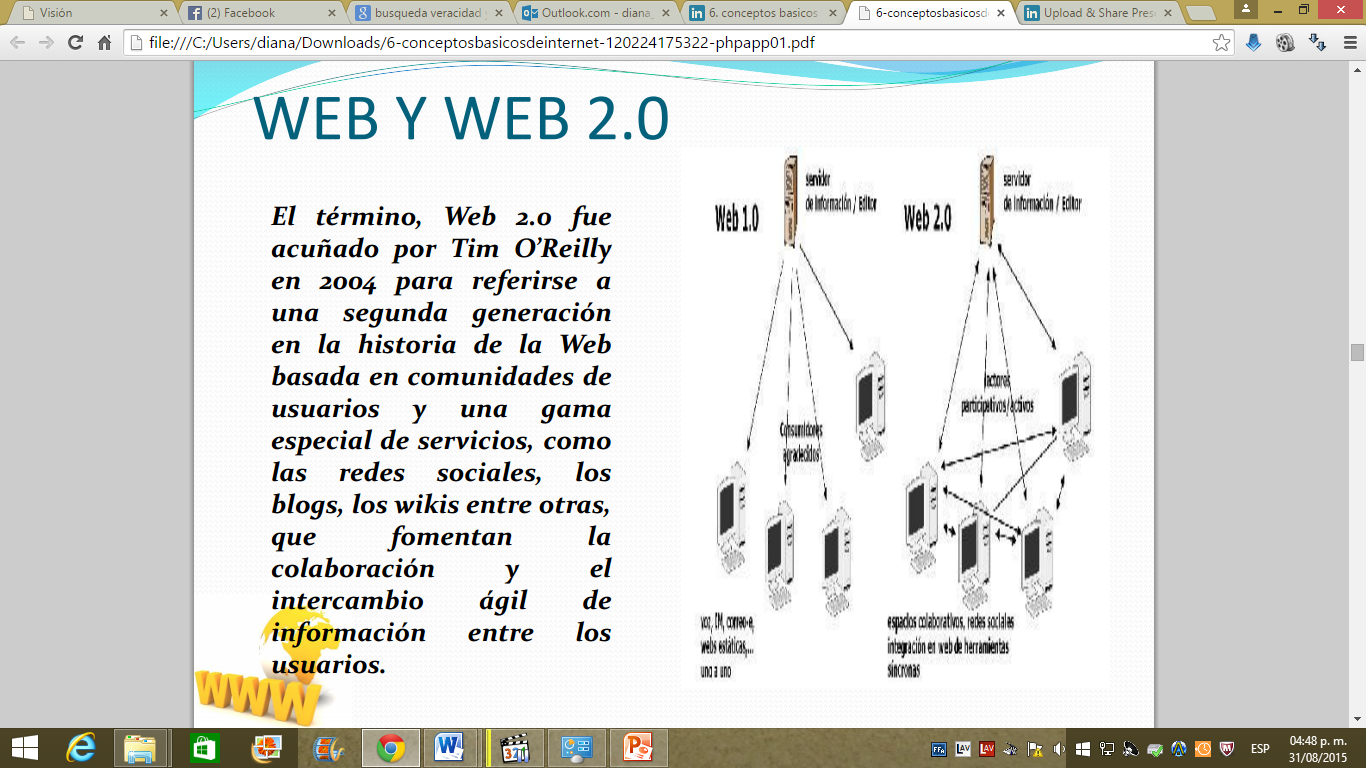 Requisitos para la conexión de internet
hardware
software
Computadora, celular, tablet
Modem
Tarjeta de red
Proveedor
Línea telefónica
Navegador
Programas (SO)
Aplicaciones
¿Que se puede hacer en internet?
Buscar información
Consulta de servicios públicos
Acceso a base de datos
Escuchar radio, ver videos
Videoconferencias
Chat
Correo electrónico
Foros
Mensajes a móviles 
Descargar archivos
Publicar contenido
 comprar productos o servicios
Crear blogs
Juegos
Descargar aplicaciones
Videollamadas
Guardar información
Buscar recursos en internet
1. Identificar los conceptos importantes del problema de investigación.2. Identifica los  palabras  claves que describen estos conceptos.3. Determina si existen sinónimos y términos relacionados  a los conceptos básicos de la investigación4. Ingresar las palabras en letras minúsculas, salvo que se trate de nombres propios.5. Si se ingresan palabras en inglés, se obtendrán mayores resultados. En castellano, la cantidad de referencias será mucho menor pero los sitios probablemente contengan información en español.
6. operadores booleanos.
7. operadores del tipo "+ -"  ( El "+" equivale al AND y el "-", al NOT.)
ACTIVIDAD 1
Buscar en las características, ventajas y desventajas del uso del internet; y hacer un documento en Word que incluya imágenes.